Использование социально-педагогического потенциала семьи в психолого-педагогическом сопровождении детей, склонных к девиантному (в том числе суицидальному) поведению
Задачи работы
1.	Обсудить с участниками основные положения Стратегии развития воспитания в РФ на период до 2025 года и изменение родительских задач воспитания современных детей.
2.	Провести анализ с участниками  проблем в поведении современных детей и современных семей с использованием материалов социологических исследований.
3.	Актуализировать у участников  информацию о формах девиантного поведения у несовершеннолетних, факторах, его определяющих. Обсудить индикаторы  девиантного (в том числе суицидального) поведения у детей и подростков, особенности психолого-педагогического сопровождения детей и их семей.
«О Национальной стратегии действий в интересах детей на 2012 - 2017 годы»(указ Президента РФ от 01.06.2012 N 761)
Ключевые принципы Национальной стратегии:
Максимальная реализация потенциала каждого ребенка. В Российской Федерации должны создаваться условия для формирования достойной жизненной перспективы для каждого ребенка, его образования, воспитания и социализации, максимально возможной самореализации в социально позитивных видах деятельности. 
Ориентация на развитие внутренних ресурсов семьи, удовлетворение потребностей ребенка, реализуемые при поддержке государства и др.
«О Национальной стратегии действий в интересах детей на 2012 - 2017 годы»(указ Президента РФ от 01.06.2012 N 761)
формирование новой общественно-государственной системы воспитания детей, обеспечивающей их социализацию, высокий уровень гражданственности, патриотичности, толерантности, законопослушное поведение
Стратегия развития воспитания 
в Российской Федерации на период до 2025 года (распоряжение Правительства Российской Федерации от 29 мая 2015 г. N 996-р)
Стратегия развития воспитания в Российской Федерации на период до 2025 года
воспитание детей рассматривается как стратегический общенациональный приоритет, требующий консолидации усилий различных институтов гражданского общества и ведомств на федеральном, региональном и муниципальном уровнях
Стратегия развития воспитания в Российской Федерации на период до 2025 года
Общие положения:
Стратегия создает условия для формирования и реализации комплекса мер, учитывающих особенности современных детей, социальный и психологический контекст их развития, формирует предпосылки для консолидации усилий семьи, общества и государства, направленных на воспитание подрастающего и будущих поколений.
Стратегия опирается на систему духовно-нравственных ценностей, сложившихся в процессе культурного развития России, таких как человеколюбие, справедливость, честь, совесть, воля, личное достоинство, вера в добро и стремление к исполнению нравственного долга перед самим собой, своей семьей и своим Отечеством.
Цель Стратегии развития воспитания в РФ
определение приоритетов государственной политики в области воспитания и социализации детей, основных направлений и механизмов развития институтов воспитания, формирования общественно-государственной системы воспитания детей в Российской Федерации, учитывающих интересы детей, актуальные потребности современного российского общества и государства, глобальные вызовы и условия развития страны в мировом сообществе
Основные направления развития воспитания:
1. Поддержка семейного воспитания
2. Развитие воспитания в системе образования
3. Расширение воспитательных возможностей информационных ресурсов
4. Поддержка общественных объединений в сфере воспитания
5. Гражданское воспитание
6. Патриотическое воспитание и формирование российской идентичности
Основные направления развития воспитания:
7. Духовное и нравственное воспитание детей на основе российских традиционных ценностей 
8. Приобщение детей к культурному наследию 
9. Популяризация научных знаний среди детей 
10. Физическое воспитание и формирование культуры здоровья 
11. Трудовое воспитание и профессиональное самоопределение 
12. Экологическое воспитание
Методы работы по профилактике и 
коррекции девиантного поведения обучающихся, 
оцениваемые классными руководителями как 
эффективные (% от числа опрошенных)
Девиантное поведение — это устойчивое поведение личности, отклоняющееся от общепринятых, наиболее распространённых и устоявшихся общественных норм
Классификация поведенческих девиаций (Ц.П. Короленко и Т. А. Донских)
нестандартное поведение (действия, выходящие за рамки социальных стереотипов поведения, но играющие позитивную роль в развитии общества);
деструктивное поведение:
внешнедеструктивное поведение (направленное на нарушение социальных норм):
аддиктивное (использование каких-то веществ или специфической активности с целью ухода от реальности и получения желаемых эмоций),
антисоциальное (нарушение законов и прав других людей);
внутридеструктивное поведение (направленное на дезинтеграцию самой личности: суицидное, конформистское, нарциссическое, фанатическое, аутическое поведение).
Типология поведенческих девиаций (Е.В. Змановская)
1. антисоциальное (делинквентное) поведение (противоречащее правовым нормам, угрожающее социальному порядку и благополучию окружающих людей),
2. асоциальное (аморальное) поведение (уклоняющееся от выполнения морально-нравственных норм, угрожающее благополучию межличностных отношений),
3. аутодеструктивное (саморазрушительное) поведение (суицидальное, фанатическое, аутическое, виктимное, рискованное поведение, пищевая зависимость, химическая зависимость и т.д.).
Биологические причины девиантного поведения
наследственные заболевания,
врожденные и приобретенные заболевания различного рода (поражения ЦНС, соматические заболевания, неврозы, задержка психического развития, шизофрения ,эпилепсия и т.д.)
Социальные причины девиантного поведения
общие неблагоприятные условия социокультурного развития общества (кризис);
неблагополучие в семье, неадекватный стиль семейного воспитания;
неблагополучный характер межличностных отношений со сверстниками и взрослыми;
социальная и педагогическая запущенность ребенка;
трудности социально-психологической адаптации  и т.д.
Психологические причины девиантного поведения
низкий уровень самооценки; чувство неполноценности;
неуравновешенность эмоциональной сферы;
слабый волевой контроль поведенческих реакций;
недостаточная сформированность нравственных установок личности и т.д.
Изменение ведущей социальной потребности у несовершеннолетних
ПРИЧИНЫ СУИЦИДАЛЬНОГО ПОВЕДЕНИЯ
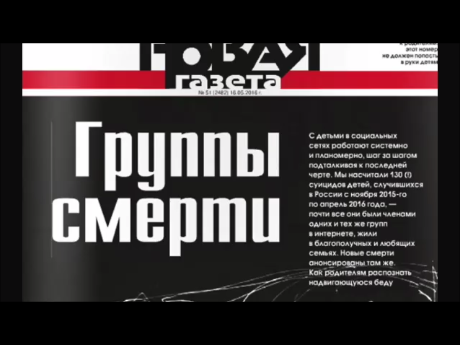 Словесные признаки суицидального поведения:
Человек, готовящийся совершить самоубийство, часто говорит о своем душевном состоянии. 
Он или она могут: 
1.Прямо и явно говорить о смерти: 
-Я собираюсь покончить с собой;
-Я не могу так дальше жить.
2. Косвенно намекать о своем намерении: 
-Я больше не буду ни для кого проблемой; 
-Тебе больше не придется обо мне волноваться. 
3. Много шутить на тему самоубийства. 
4. Проявлять нездоровую заинтересованность вопросами смерти.
Поведенческие признаки суицидального поведения:
1. Раздает другим вещи, имеющие большую личную значимость, окончательно приводить в порядок дела, мириться с давними врагами. 
2. Демонстрирует радикальные перемены в поведении, такие, как: – в еде — есть слишком мало или слишком много; – во сне — спать слишком мало или слишком много; – во внешнем виде — стать неряшливым; – в школьных привычках — пропускать занятия, не выполнять домашние задания, избегать общения с одноклассниками; проявлять раздражительность, угрюмость; находиться в подавленном настроении; – замкнуться от семьи и друзей; – быть чрезмерно деятельным или, наоборот, безразличным к окружающему миру; ощущать попеременно то внезапную эйфорию, то приступы отчаяния. 
3. Проявляет признаки беспомощности, безнадежности и отчаяния.
Ситуационные признаки суицидального поведения:
Человек может решиться на самоубийство, если: 
1. Социально изолирован (не имеет друзей или имеет только одного друга), чувствует себя отверженным. 
2. Живет в нестабильном окружении (серьезный кризис в семье — в отношениях с родителями или родителей друг с другом; алкоголизм — личная или семейная проблема); 
3. Ощущает себя жертвой насилия — физического, сексуального или эмоционального. 
4. Предпринимал раньше попытки суицида. 
5. Имеет склонность к самоубийству вследствие того, что оно совершалось кем-то из друзей, знакомых или членов семьи. 
6. Перенес тяжелую потерю (смерть кого-то из близких, развод родителей). 
7. Слишком критически настроен по отношению к себе.
Формы девиантного поведения, которые характерны для школьников, но не определяются классными руководителями как таковые, %
Куда можно обратиться за помощью в кризисной ситуации
Единый общероссийский номер детского телефона доверия — 8 800 2000 122
Телефон доверия 8 800 333 44 34
Телефон доверия экстренной психологической помощи 8 (495) 575 87 70
Телефон горячей линии экстренной психологической помощи МЧС РФ: 
   8-499-216-50-50
Лига безопасного интернета: http://ligainternet.ru
Центр помощи подросткам — www.твоятерритория.онлайн
Куда можно обратиться за помощью в кризисной ситуации
Телефон доверия ГУ МВД России по Свердловской области 8(343)358-71-61, 8(343)358-70-71
Центр психолого-педагогической, медицинской и социальной помощи «Ладо» 8(34350)5-77-87,8(34350)4-07-73 www.centerlado.ru 
Уполномоченный по правам ребенка в Свердловской области И.Р. Мороков 8(343)375-70-20 www.svdeti.ru